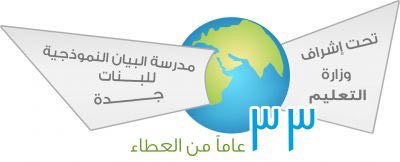 مسابقة (العناية بكبار السن)كبار السن من أجداد وجدات وأباء و أمهات من الأقارب وصلة الرحم التي لا توصل إلا بهما , في مرحلة من أصعب مراحل العمر , وكلنا سائرون ..حيث الإحساس بالوحدة والعزلة وفقد الأنيس والضعف في الجسد والنشاط ماذا قدمنا لهم !وكم بلغ حجم عطائنا بحسن معاملتهم والبر بهم ؟ ..هيا نتبع العروق في تلك الأيدي ونقبلها عرفاناً واكباراً طالباتنا الحبيبات انضموا معنا وشاركونا رسوماتكم التعبيرية أو انشطتكم المختلفة في مسابقة العناية بكبار السن .*ملاحظه : اخر موعد لإستلام مشاركاتكم 1439/1/8 هـ
رائدة نشاط الصفوف العليا :                                                     دلال السيوفي